I'm Happy Today
4/4
Eb/Bb - SOL

Verses: 5
PDHymns.com
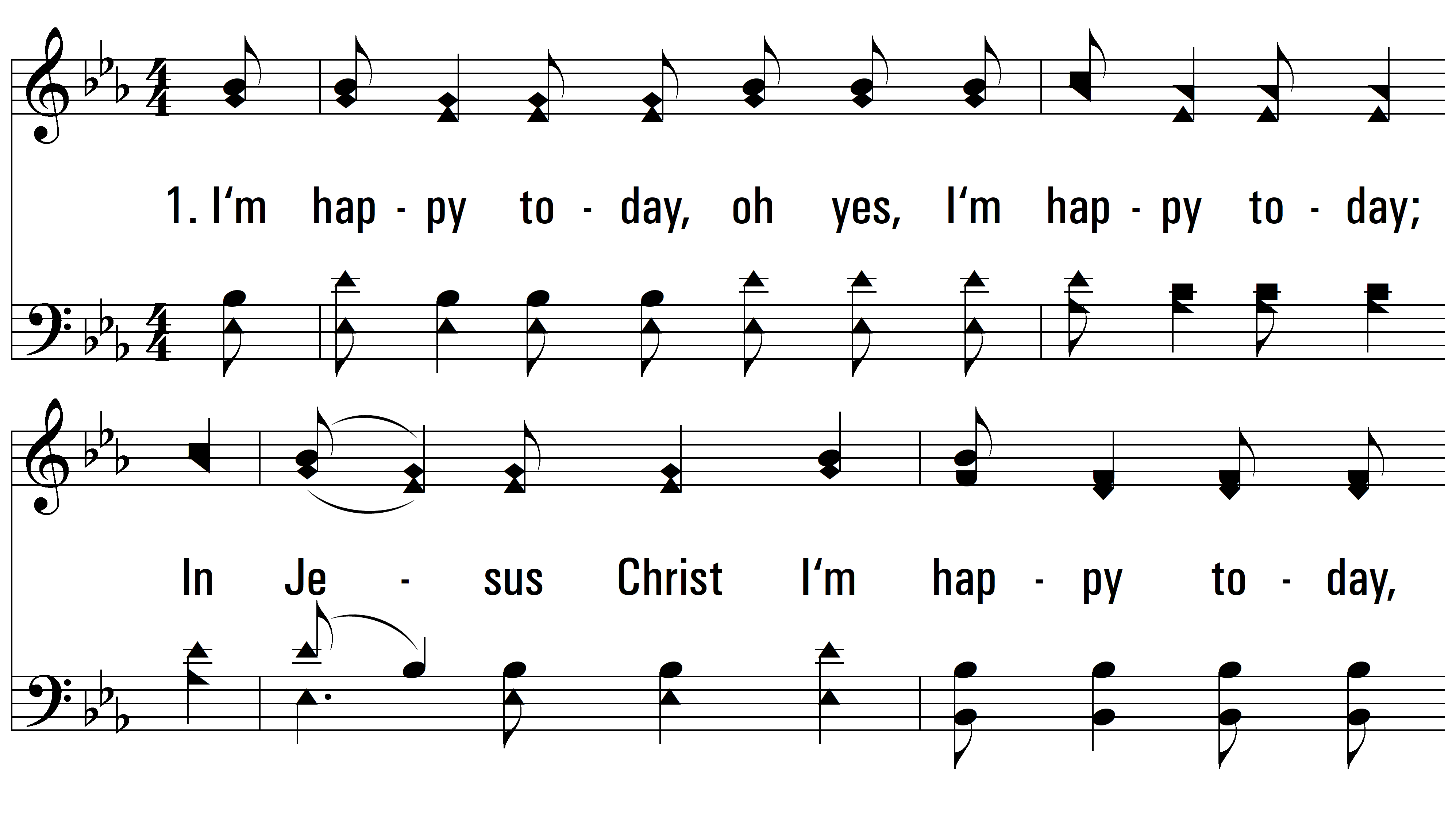 vs. 1 ~ I'm Happy Today
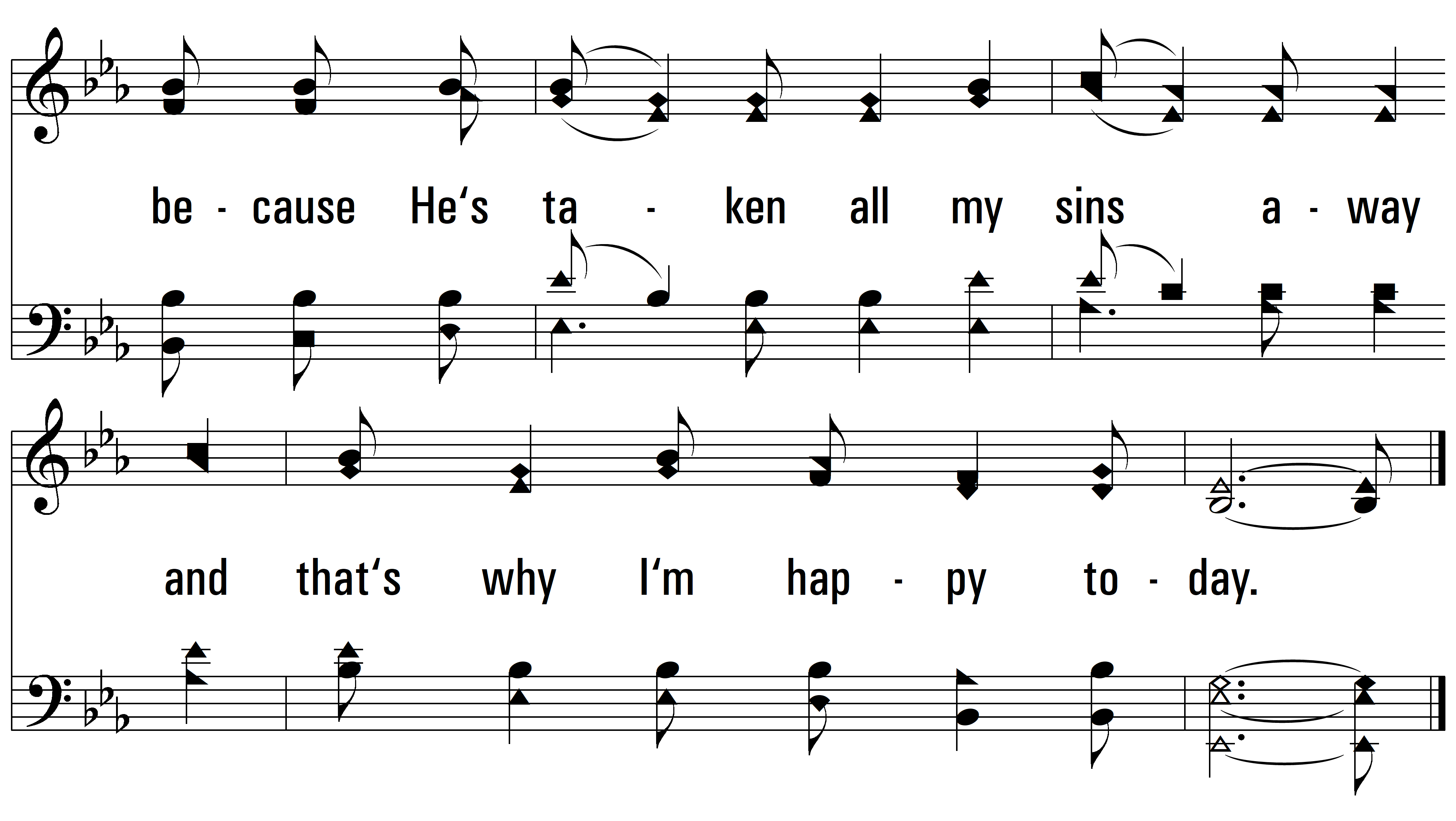 vs. 1
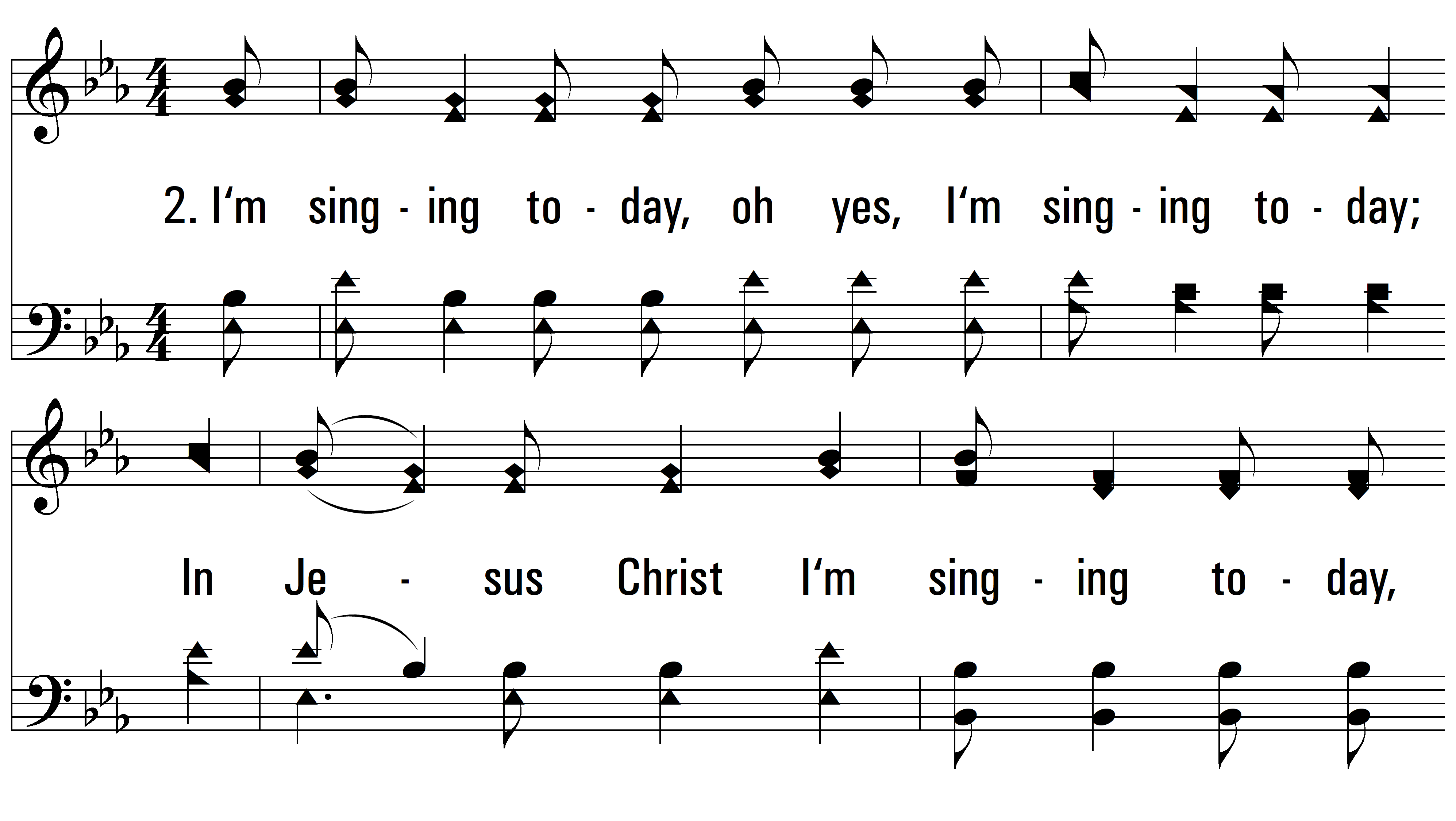 vs. 2 ~ I'm Happy Today
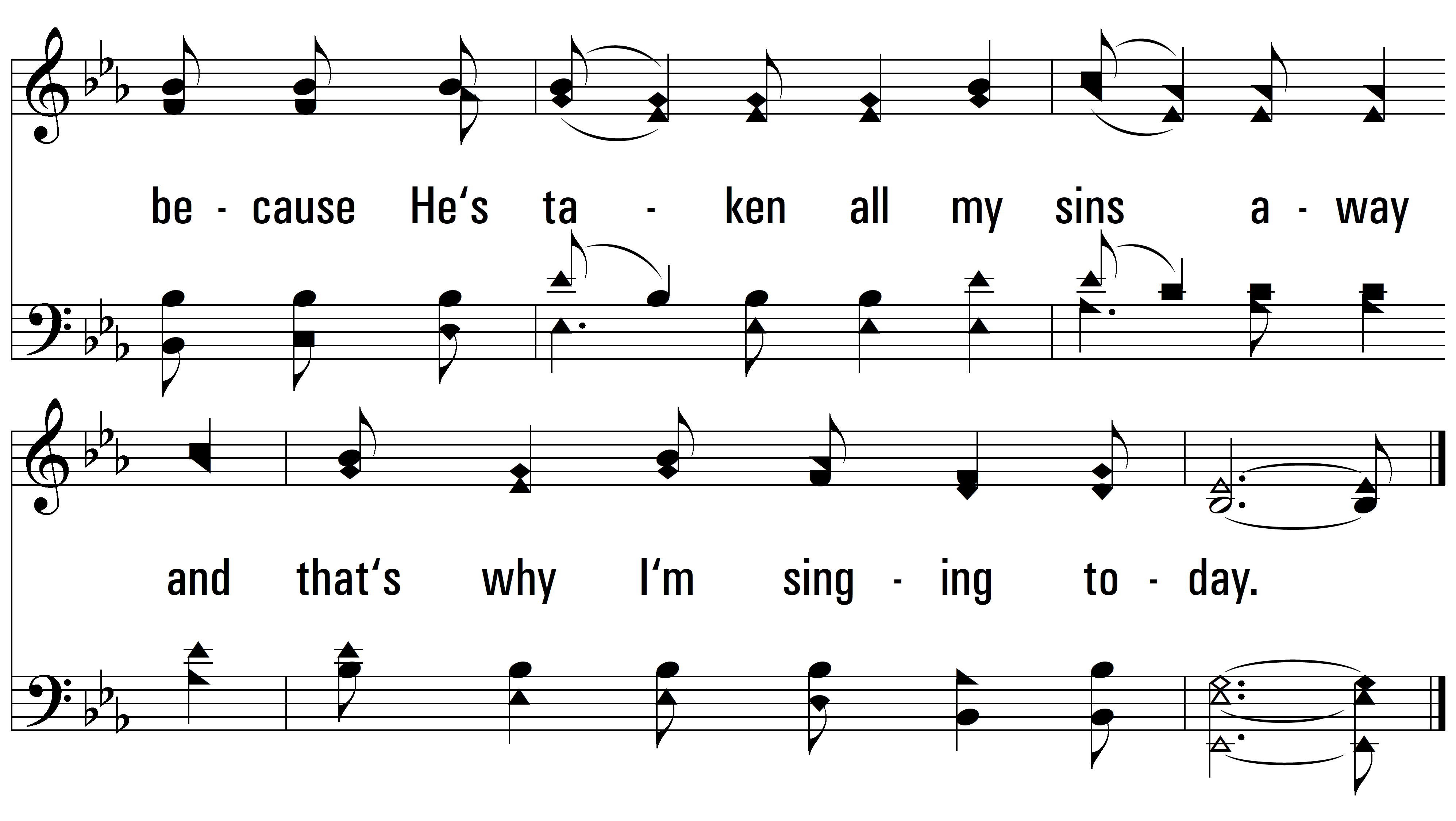 vs. 2
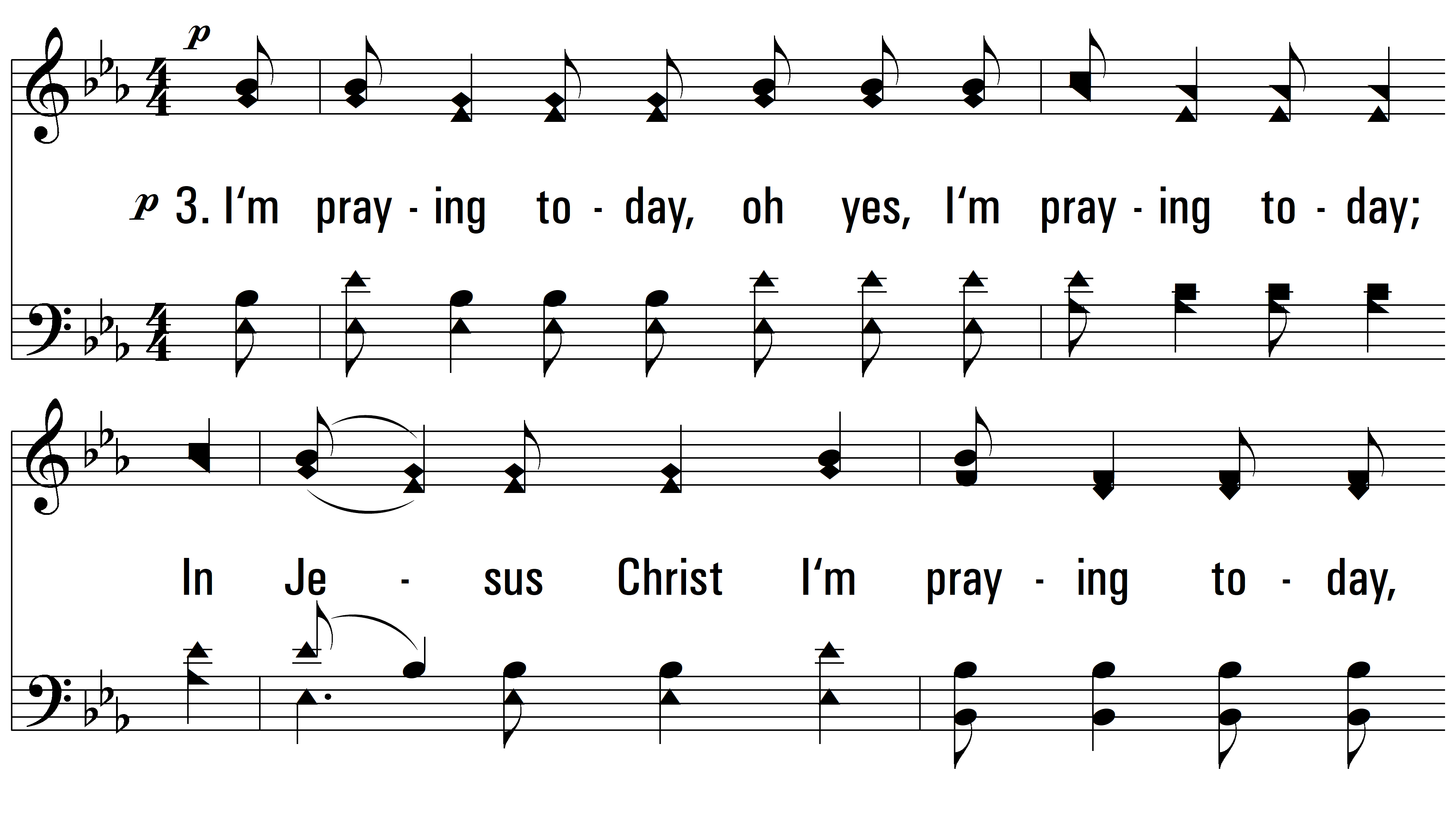 vs. 3 ~ I'm Happy Today
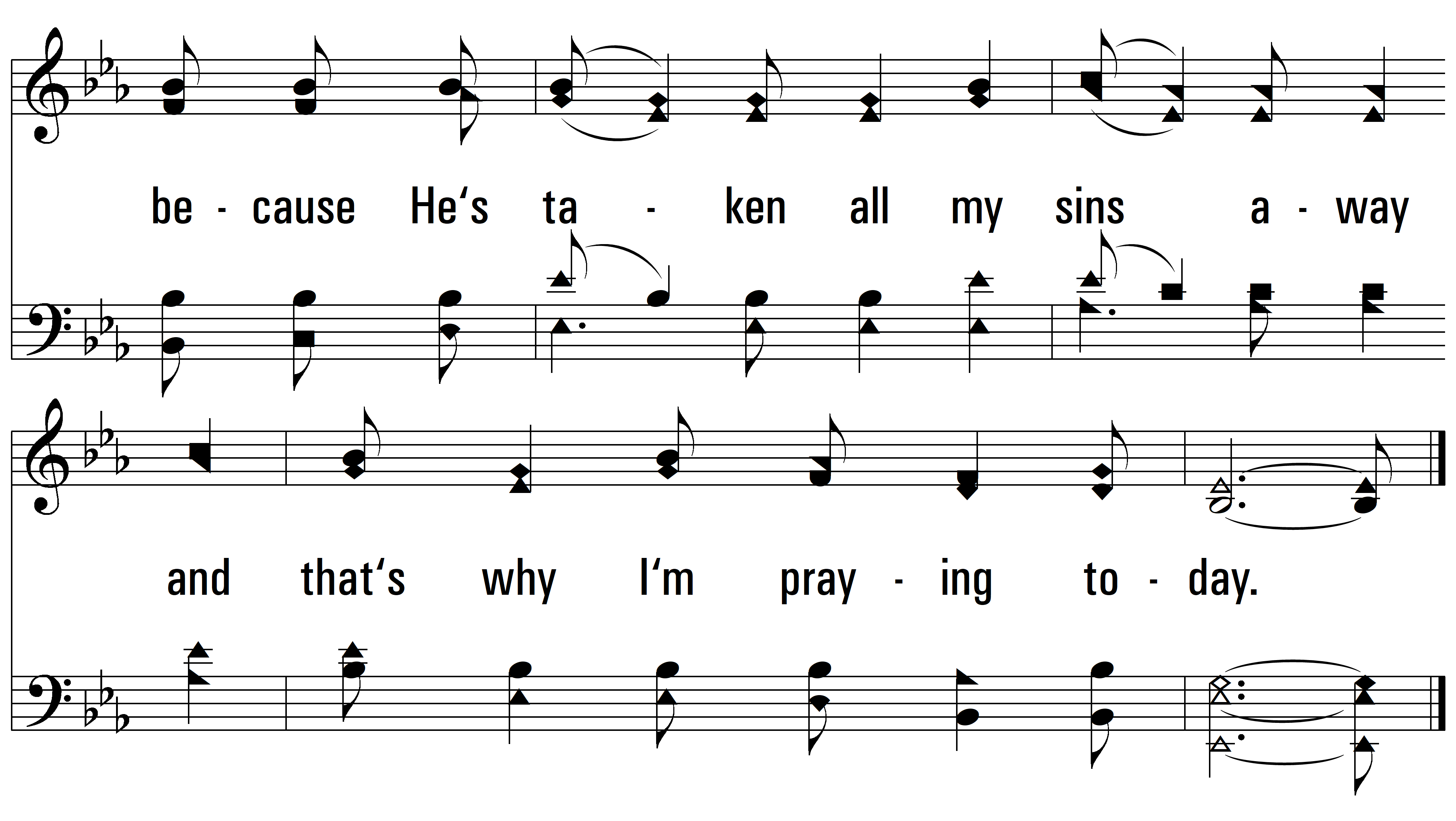 vs. 3
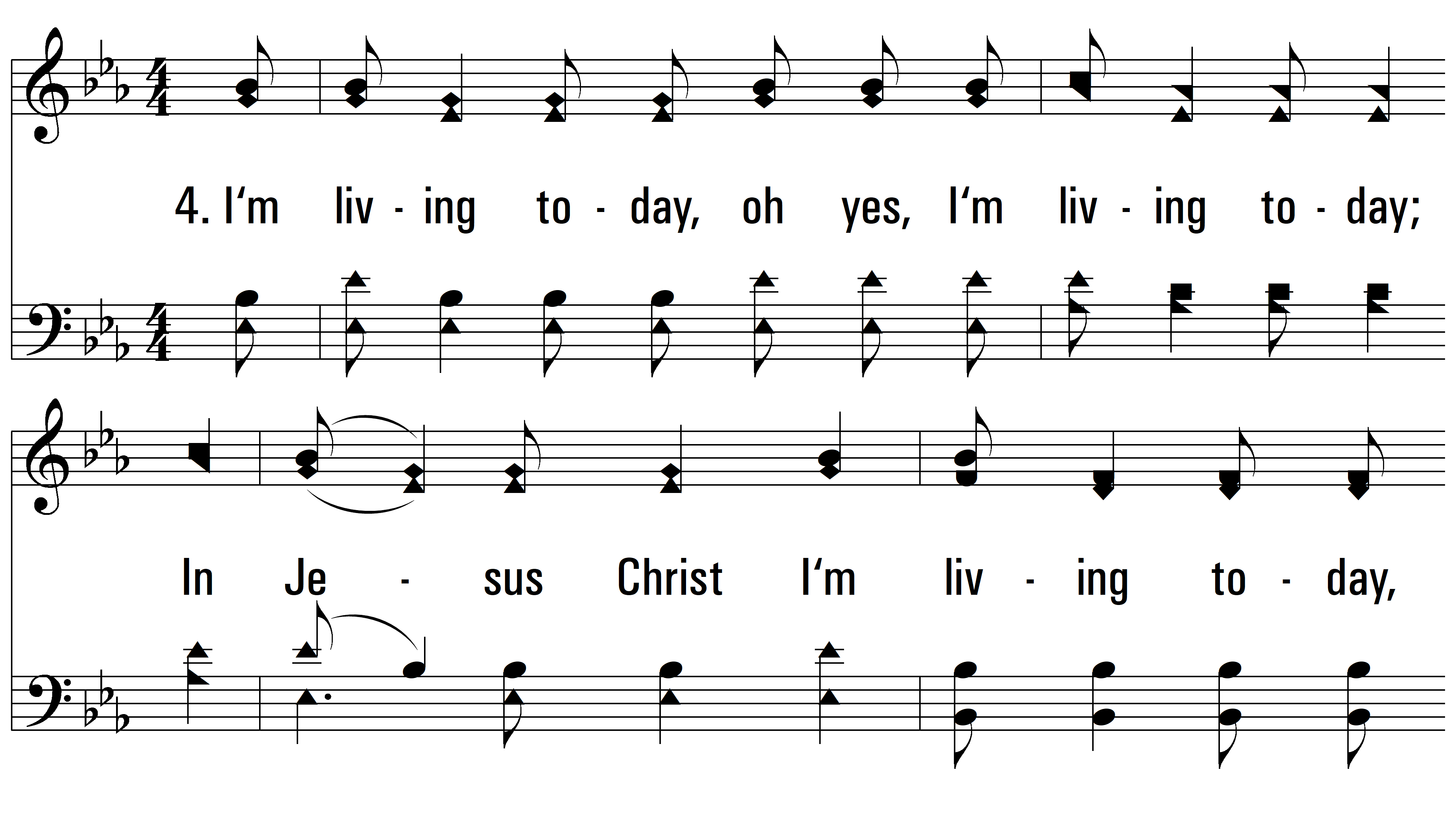 vs. 4 ~ I'm Happy Today
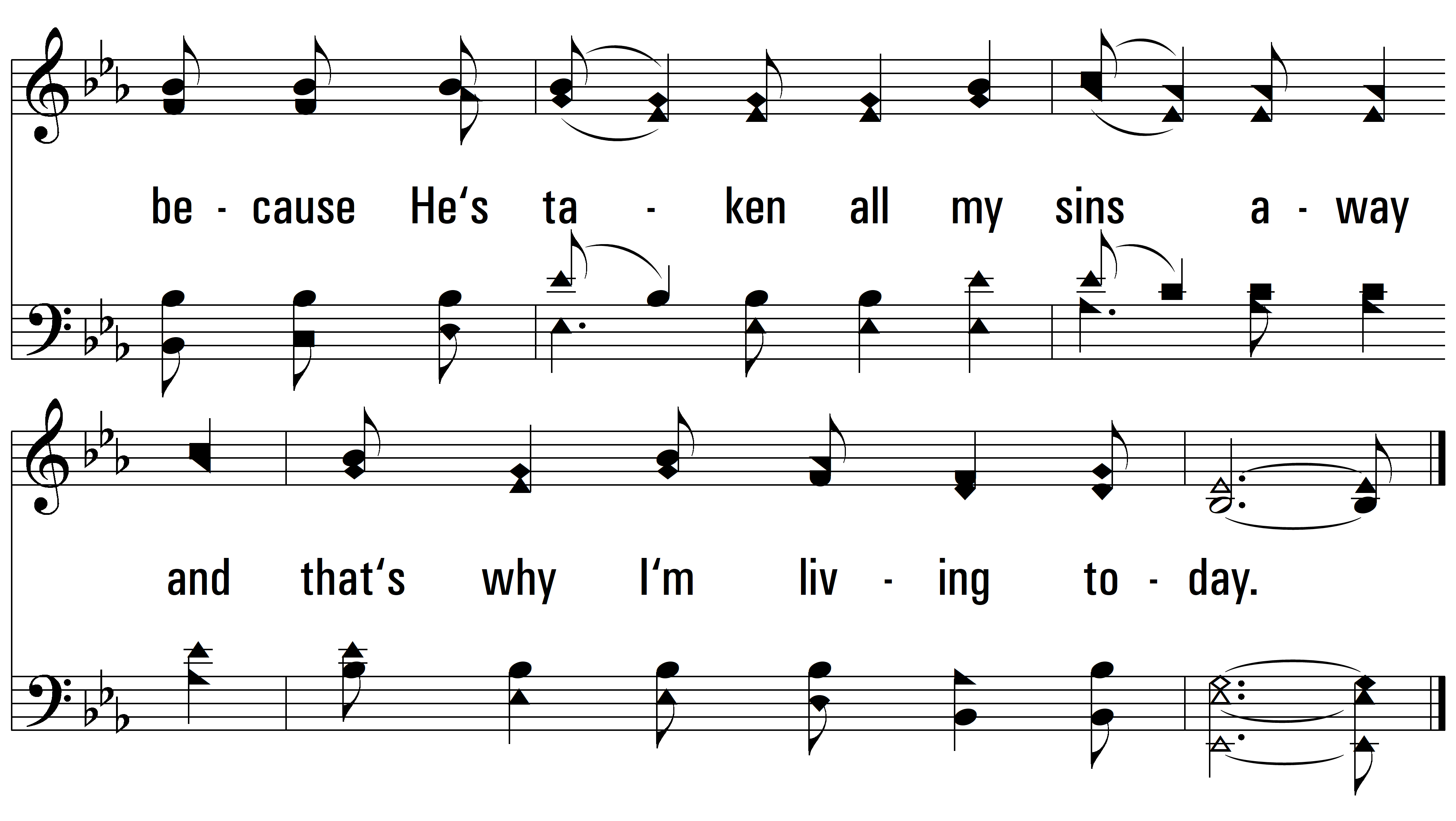 vs. 4
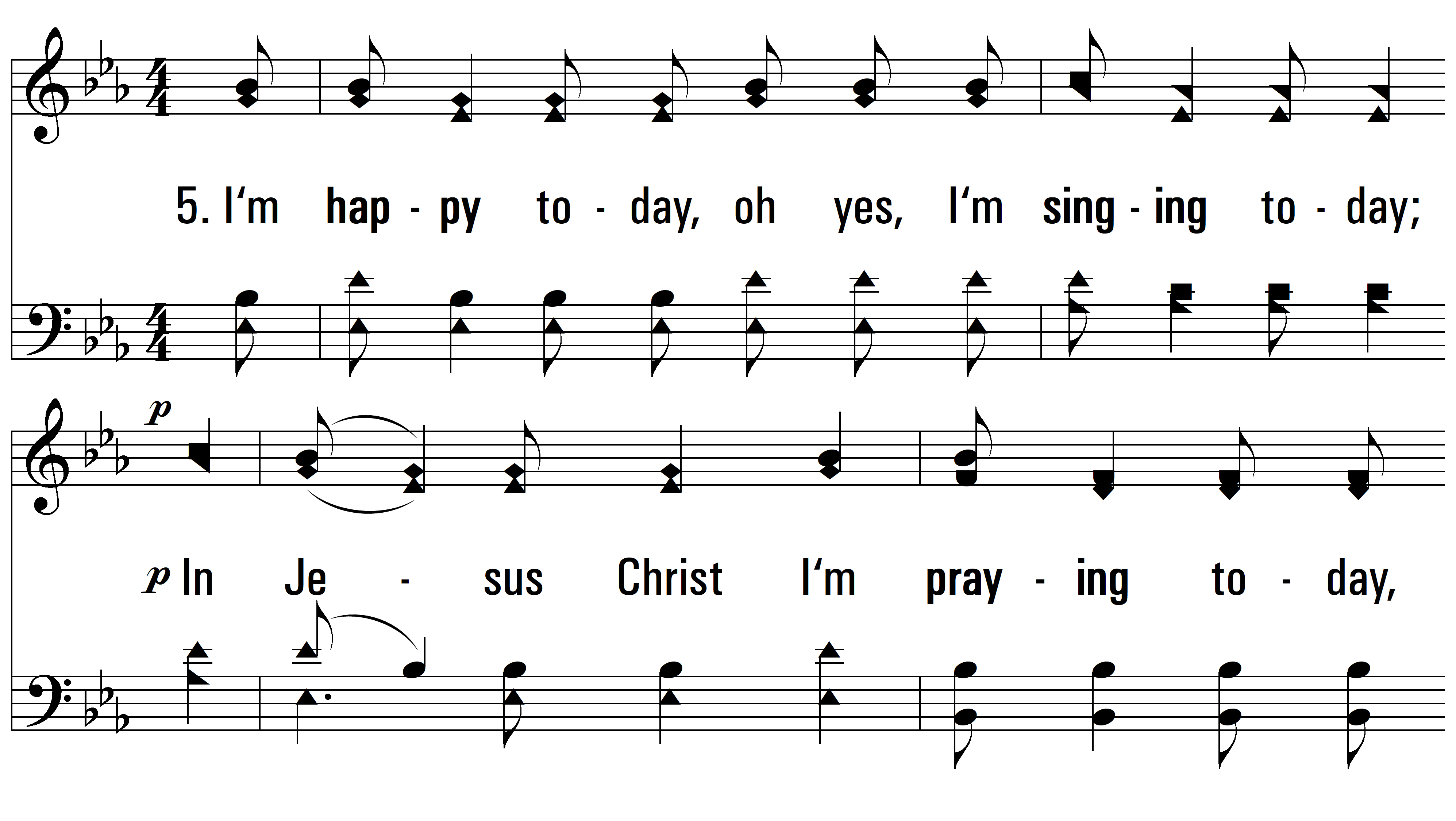 vs. 5 ~ I'm Happy Today
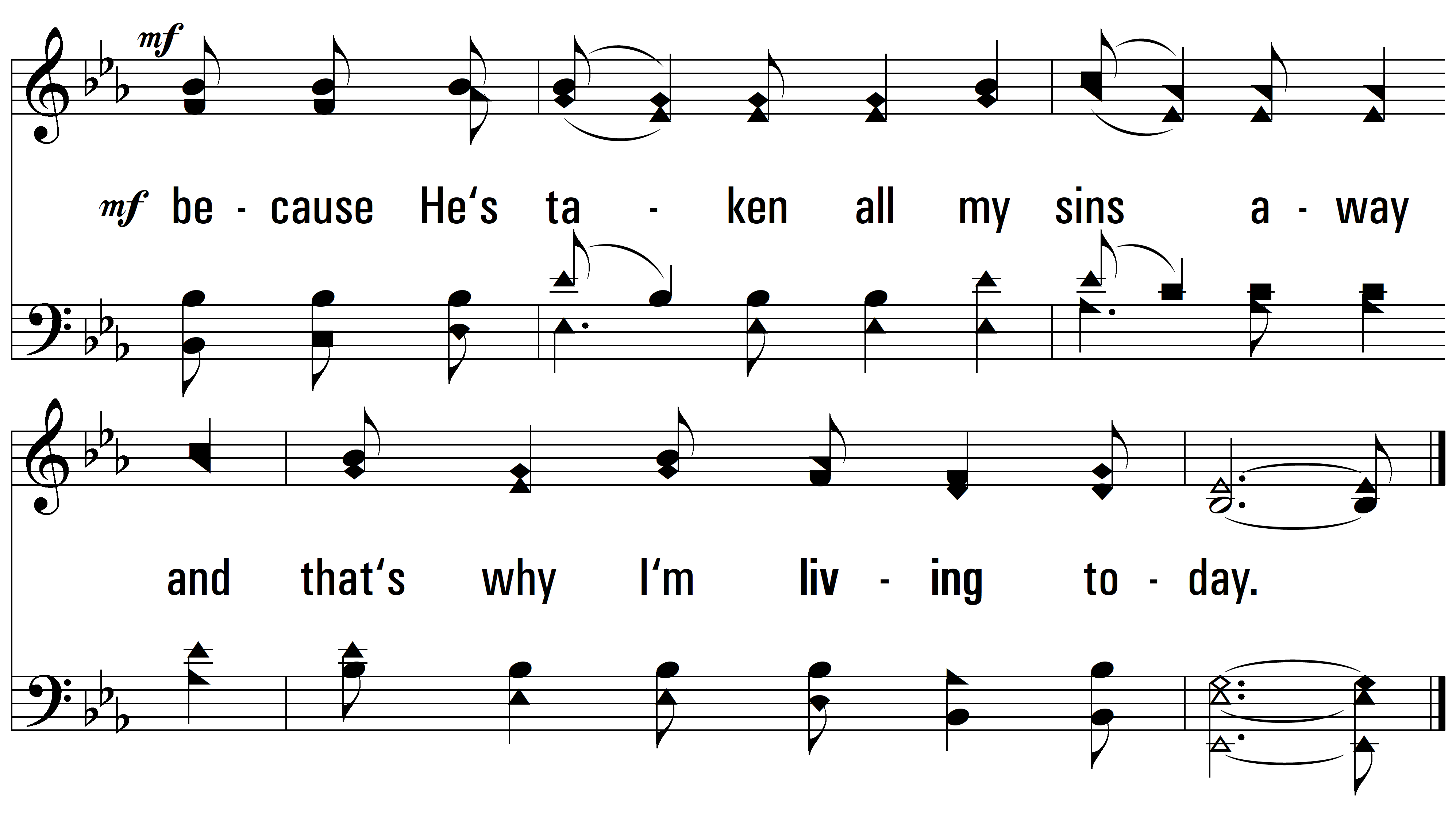 END
PDHymns.com
vs. 5